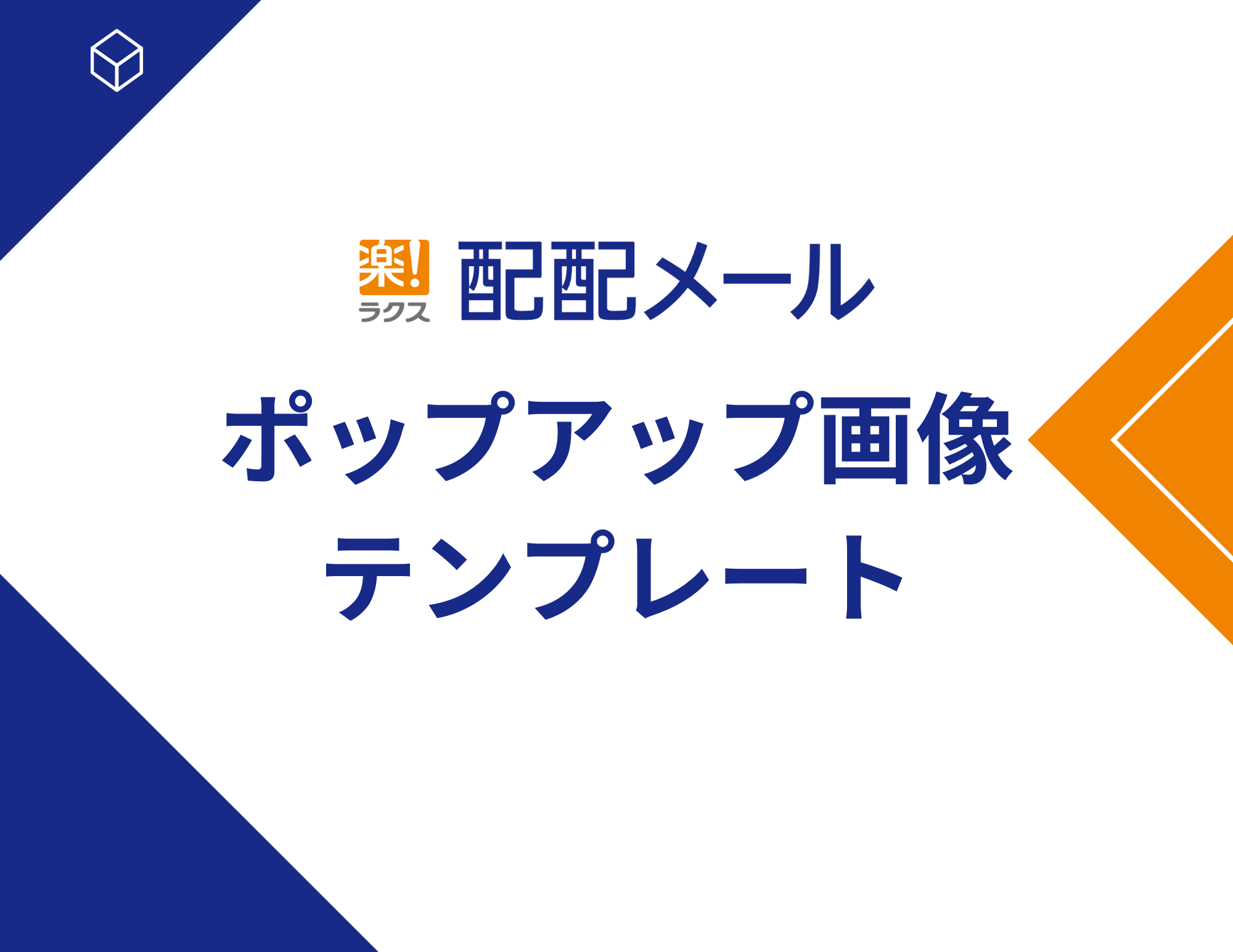 使い方
①「ファイル」タブをクリック
②「名前を付けて保存」をクリック
③保存形式「PNG」を選択して保存
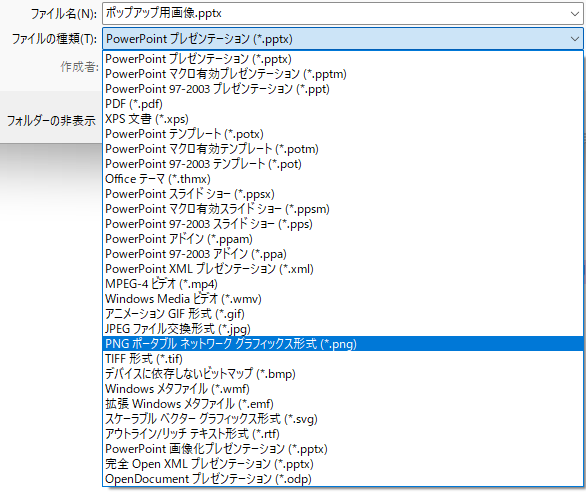 製品資料の案内
テンプレート
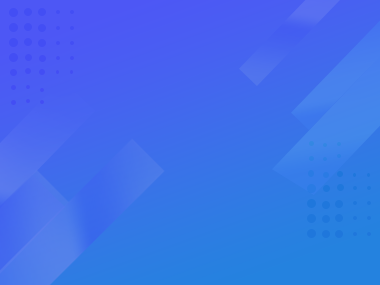 御社のロゴを挿入ください。
ロゴエリアは削除も可能です。
適宜、削除ください。
ロゴ
ビジネスの
導入事例付き
可能性を広げる
各種テキストは変更可能です。
用途に合わせご変更ください
製品情報をお届け
資料画像を挿入ください。
不要であれば削除ください。
詳しい製品資料はこちらから
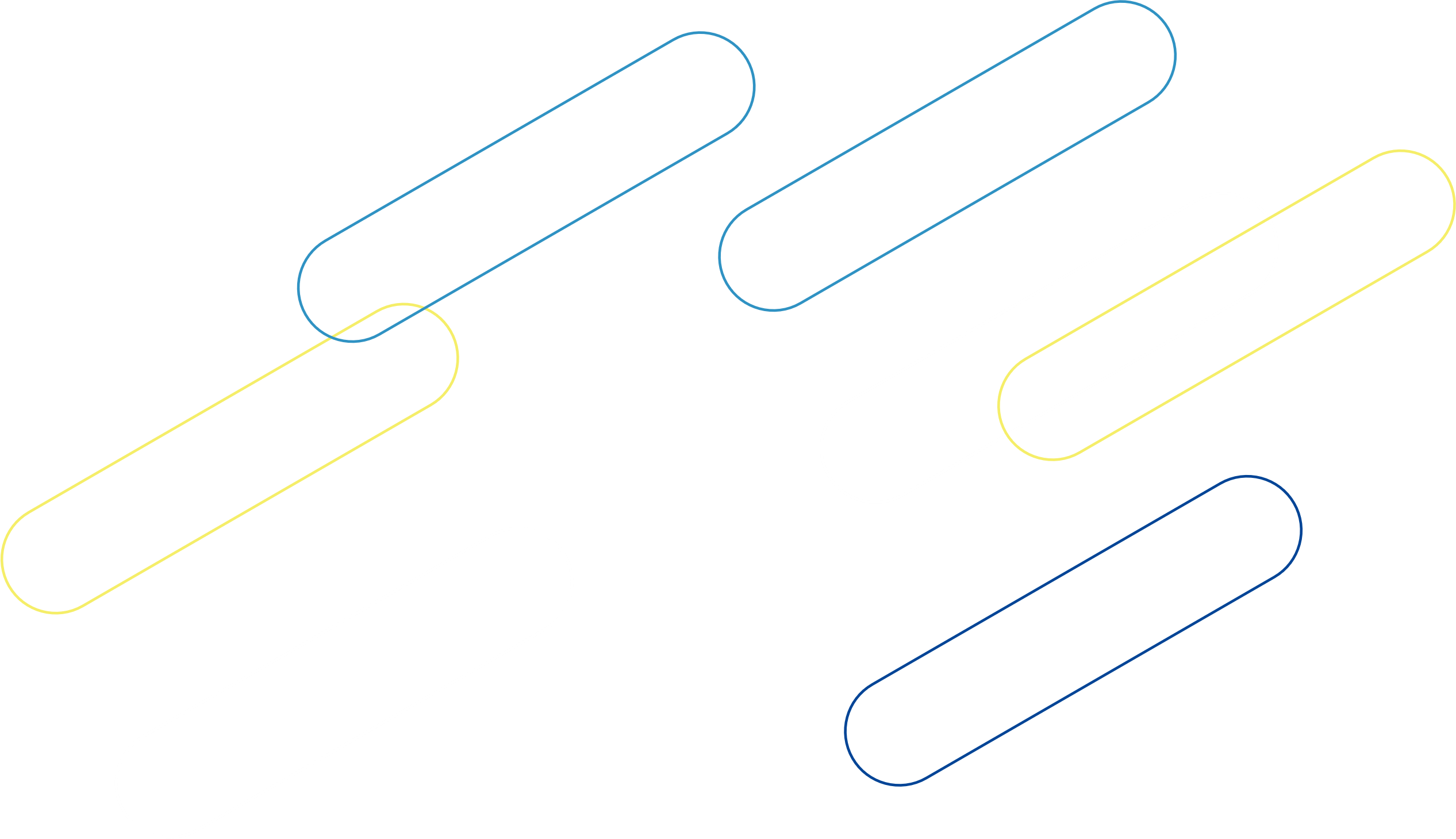 製品の機能や導入方法が
詳しく分かる製品資料
無料
資料画像
今すぐダウンロード
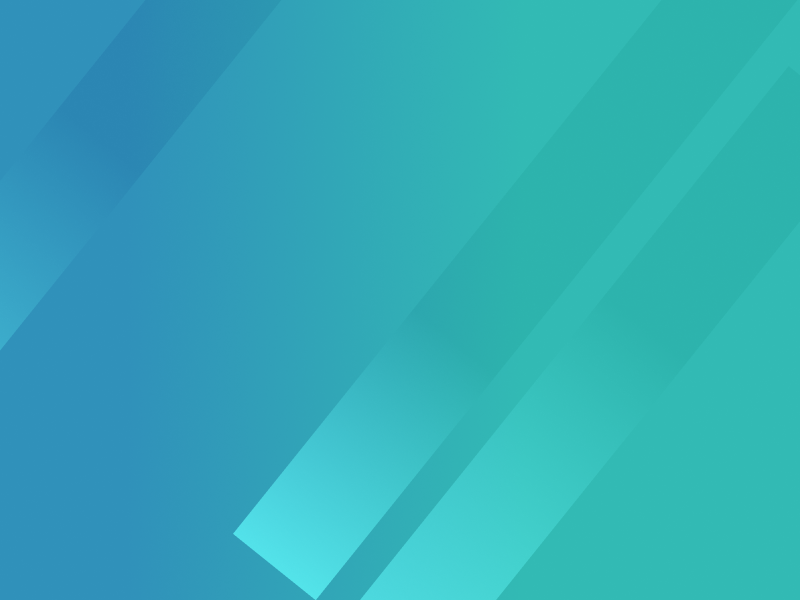 ロゴ
●●ソフトウェアの
製品資料
役立つ機能が満載！
各種資料ご用意しています
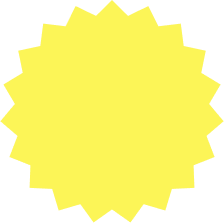 無料
Free
ダウンロードはこちら
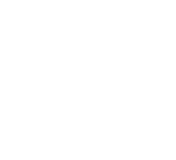 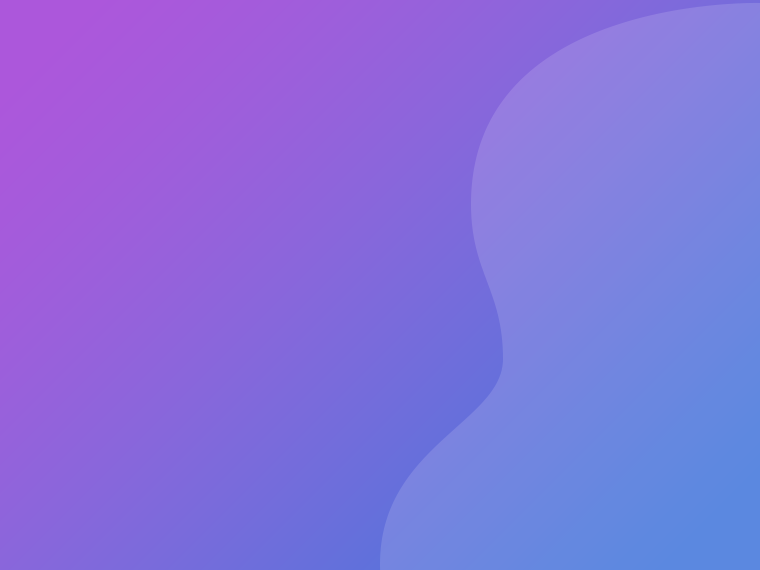 ロゴ
今すぐ製品資料を入手
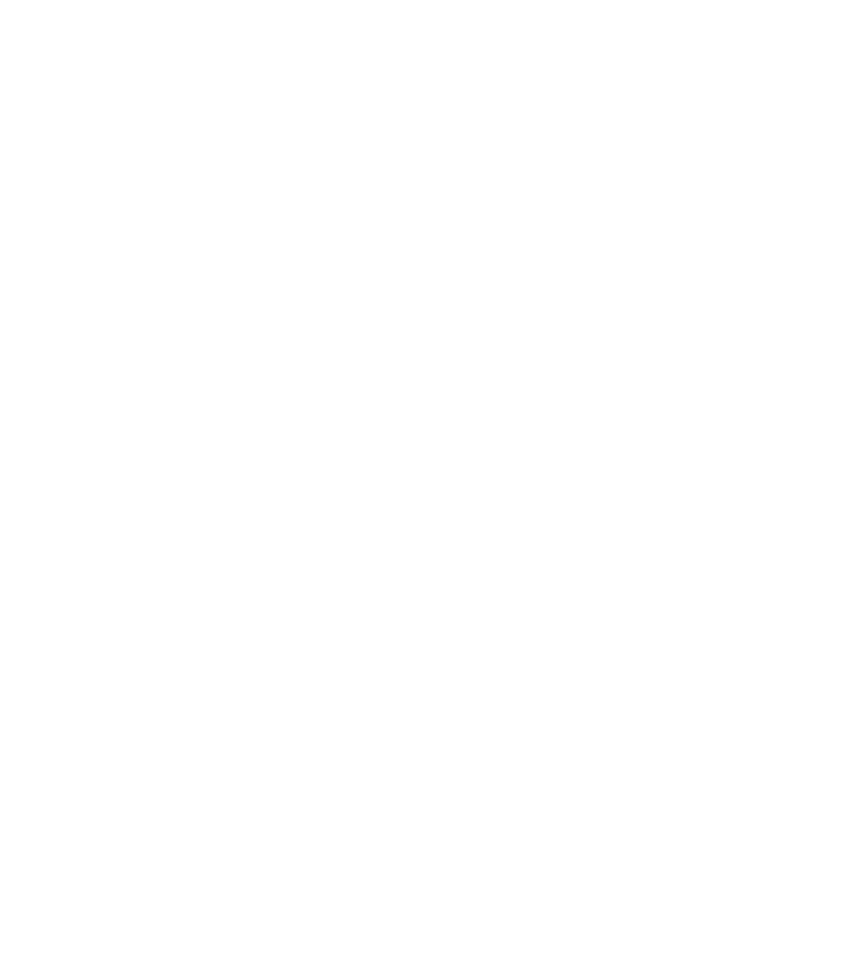 ノウハウをまとめた
資料を無料で
ダウンロード
詳しくはこちら
調査資料の案内
テンプレート
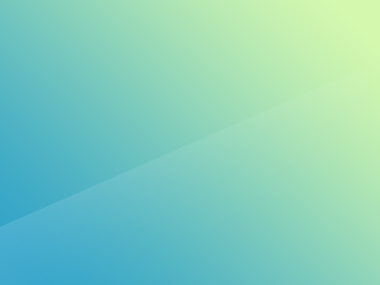 ロゴ
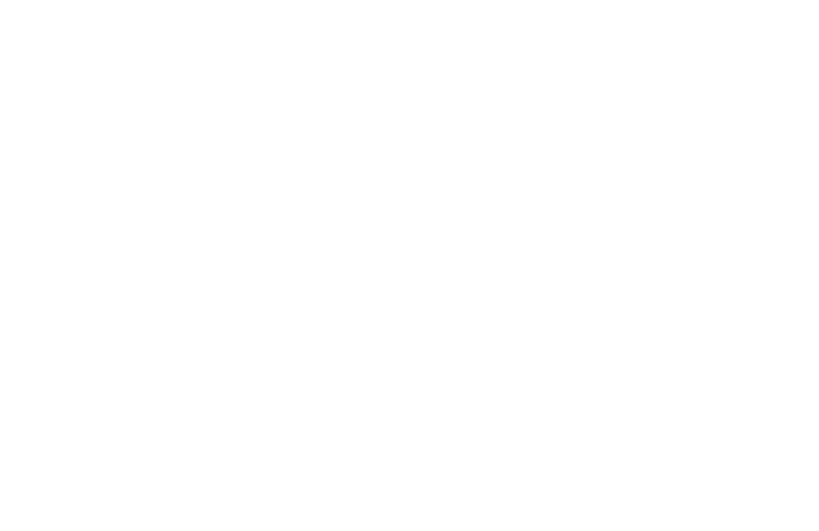 最新の調査データを
今すぐ確認
実践的なアドバイスが満載の資料を
お届けします
詳しくはこちら
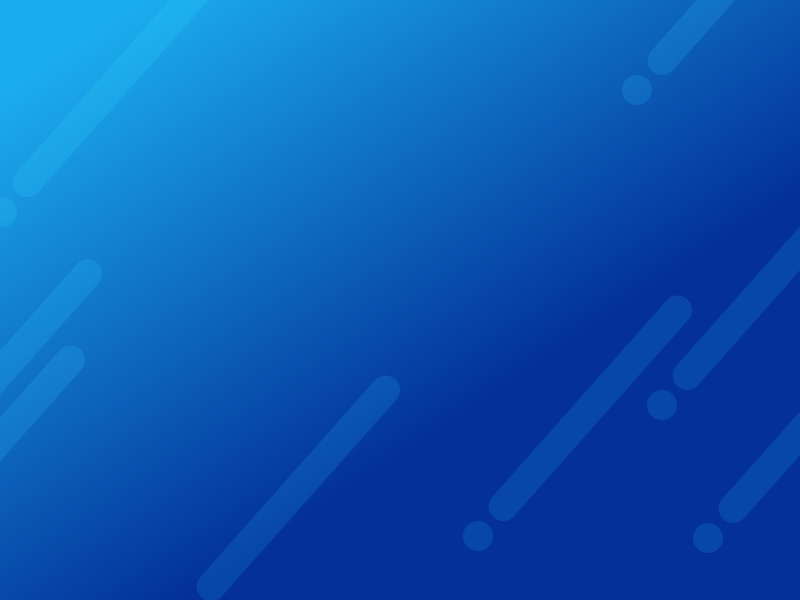 ロゴ
●●業界向け
最新の市場の動向が分かる
調査資料３点セット
無料で資料をダウンロード
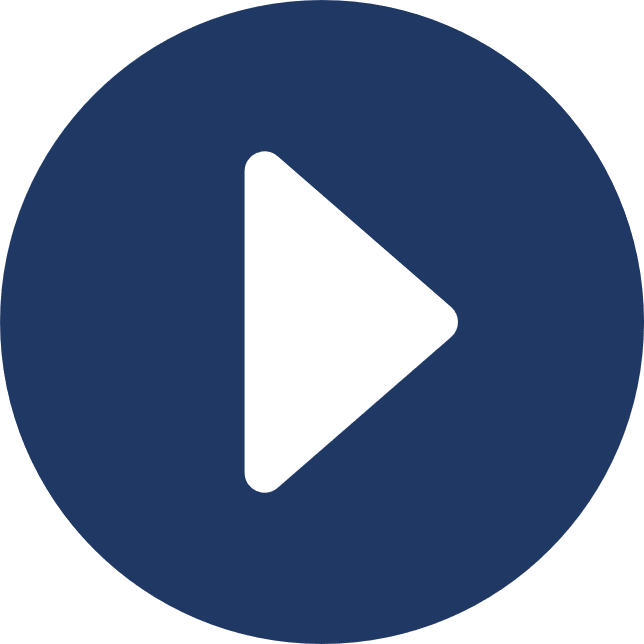 市場データがひとめで分かる！
調査資料をお届け
無料
 調査概要
 サマリ
 年度解説
資料ダウンロードはこちら
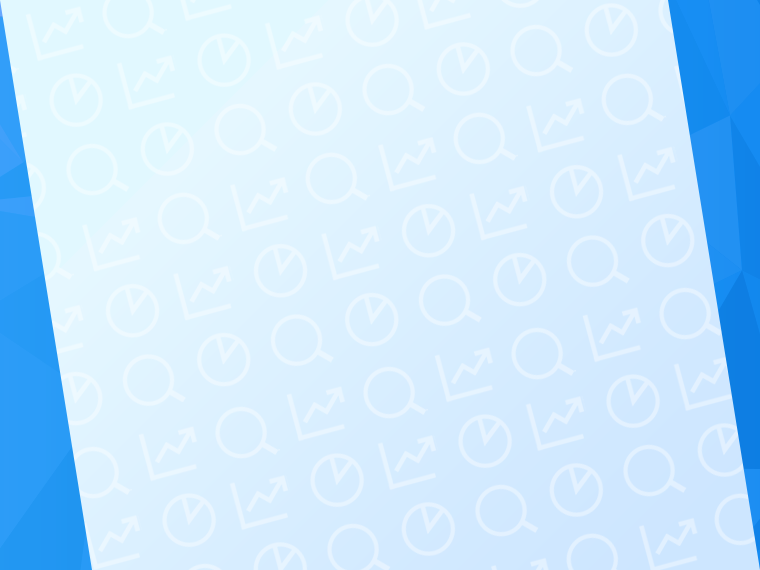 ロゴ
最新の調査結果
をチェック！
戦略に活かせる情報が詰まった
調査資料をご用意しました！
詳しくはこちら
お役立ち資料の案内
テンプレート
今すぐ役立つ情報をチェック
資料画像
実践的なアドバイスが
満載の資料を
お届けします
詳しくはこちら
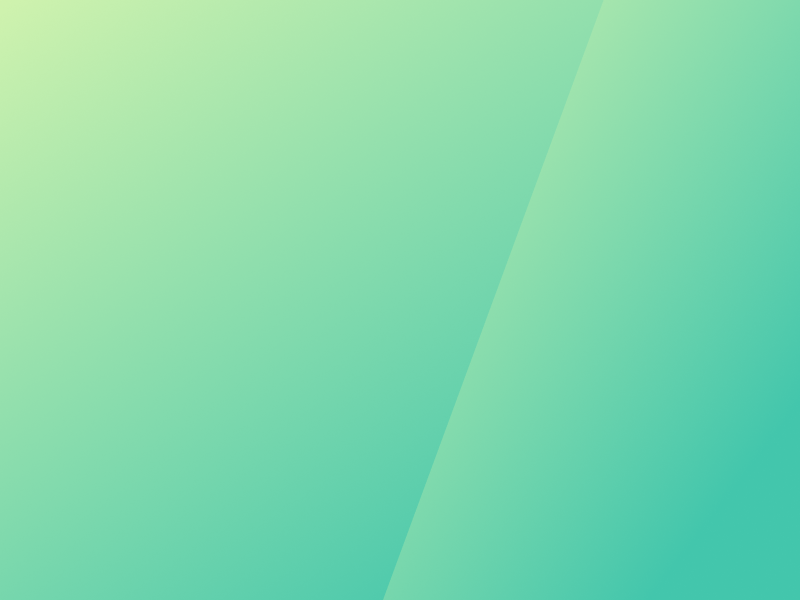 お役立ち資料を
無料でゲット
マーケティングに役立つ知識と
ノウハウが詰まった資料をご提供
資料をメールで受け取る
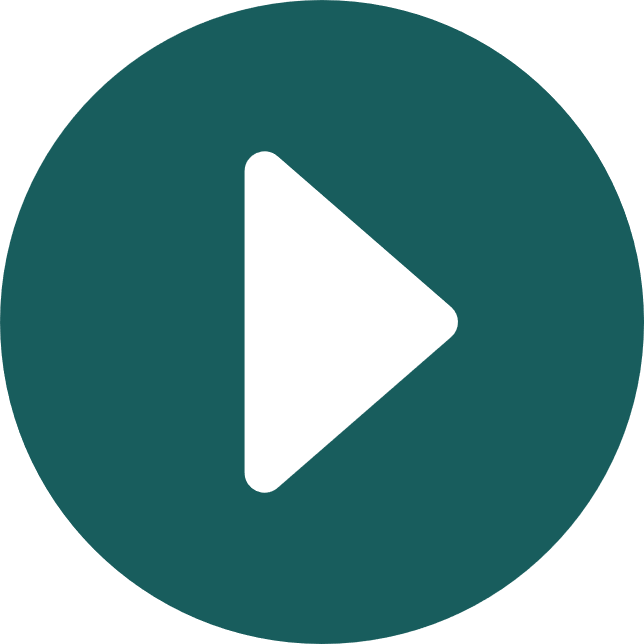 すぐに使えるテンプレート付き
●●や〇〇に使える！
お役立ち資料
資料ダウンロードはこちら
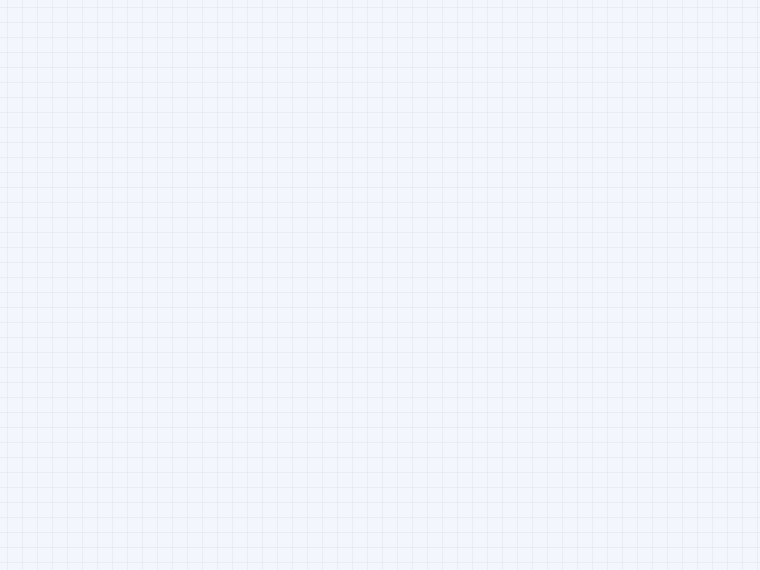 ロゴ
お役立資料の
ダウンロードはこちら
基本的な知識と応用が
まとまった資料をご用意
詳しくはこちら
セミナーのご案内
テンプレート
セ
ミ
ナ
ー
の
ご
案
内
プロから直接
アドバイスを受けられる
無料セミナー
2024.05.31    15:30-
金
お申込みはこちら
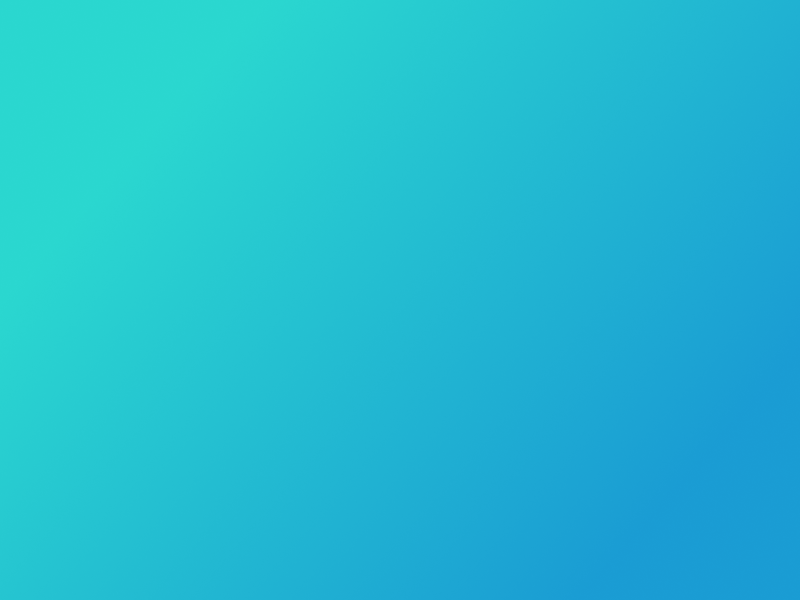 ＼オンラインセミナー／
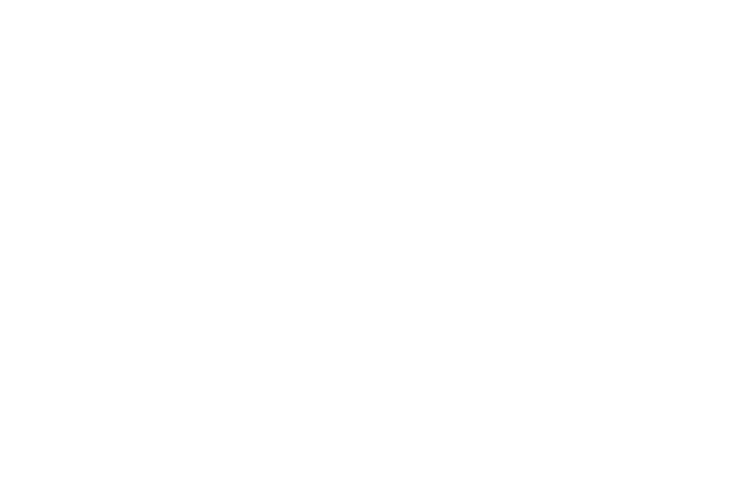 EC事業成功のコツを
徹底解説！
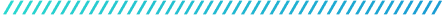 ビジネスを成功させるための秘訣を学べる１時間
【無料】お申込みはこちら
2024.07.01
14:00-15:00
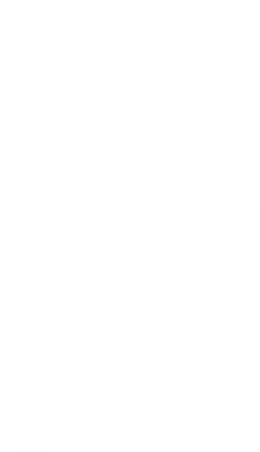 月
先着80名
オンライン
業務に役立つノウハウが満載
メール施策の秘訣を
徹底解説
12月12日
13:00 – 14:00
セミナーを予約
火
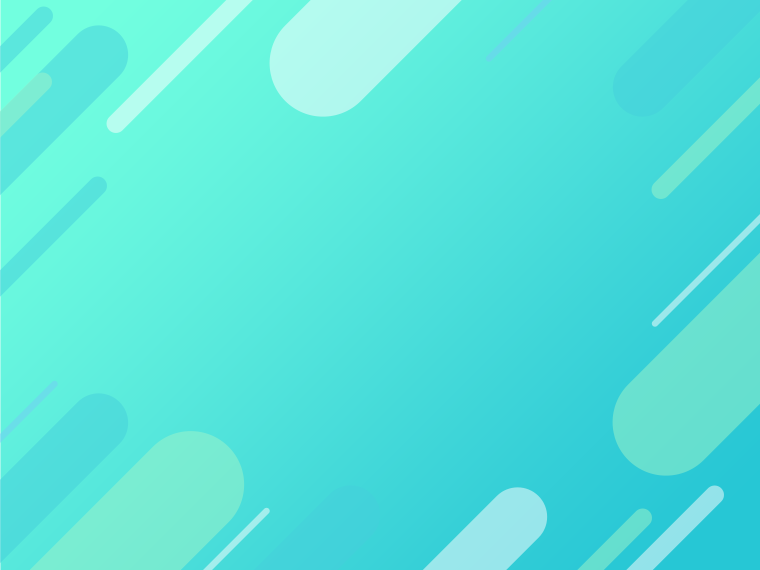 ロゴ
セミナーで
成功の秘訣を学ぶ
最新の業界動向が分かる！
明日から業務に活かせます
詳しくはこちら
関連商品のご案内
テンプレート
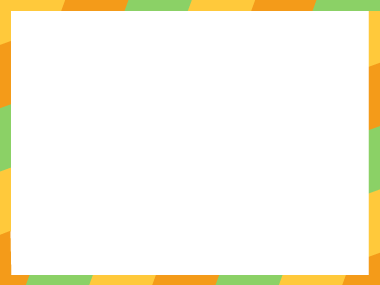 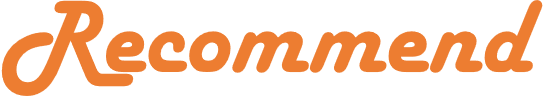 おすすめの
関連商品のご案内
評価の高い関連商品のご紹介です
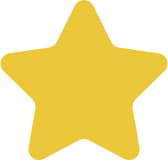 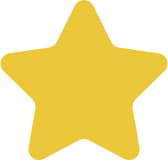 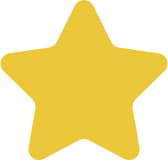 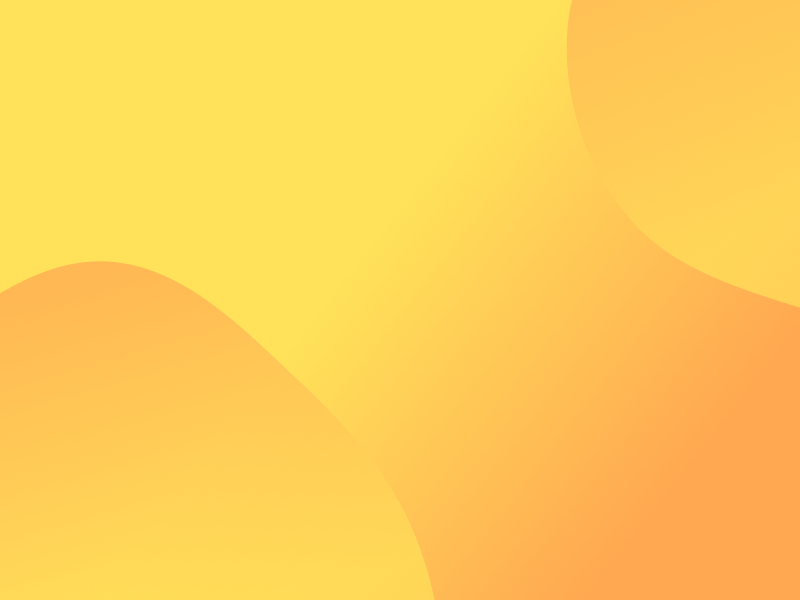 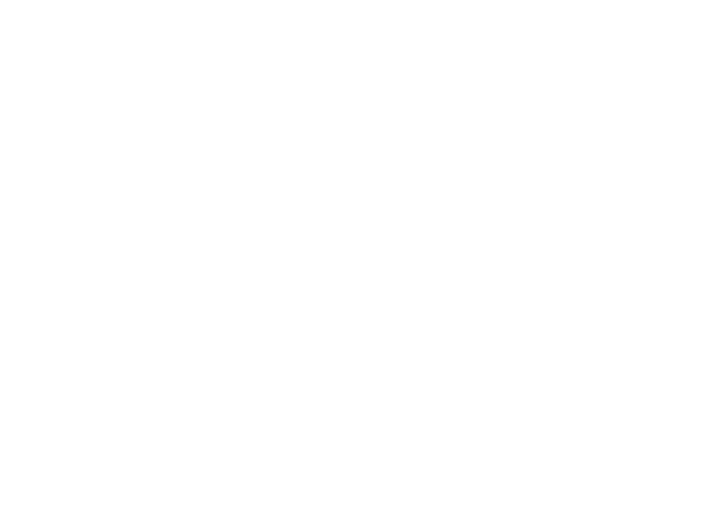 PICK UP
こちらもいかがですか？
関連商品
一緒に活用することで
業務効率がさらにアップ！
詳しくはこちら
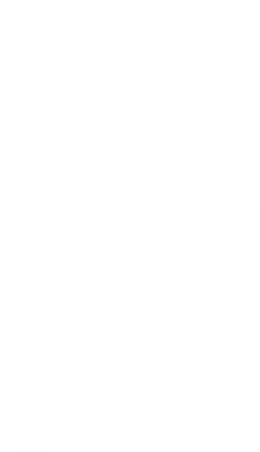 併用利用で業務効率アップ！
関連商品
続々入荷中
新着関連商品はこちらから
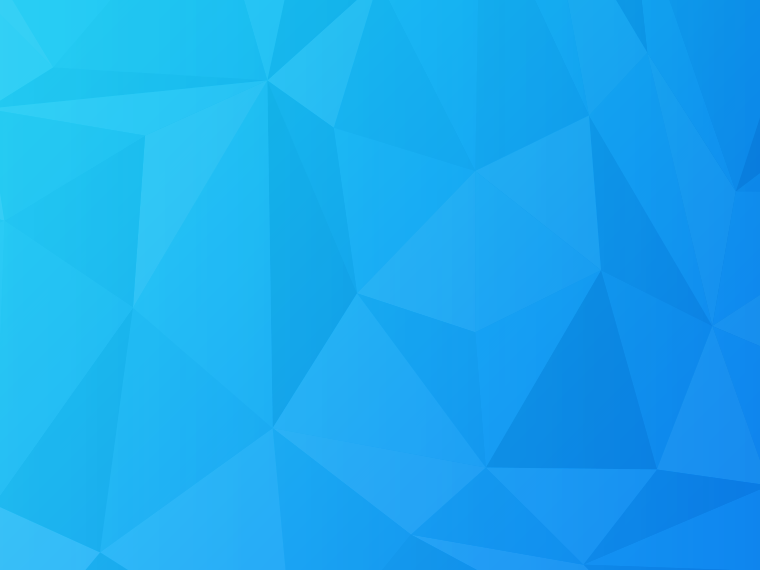 ロゴ
こちらの商品も
おすすめです
効率化・成果向上が見込める
関連商品のご紹介です
詳しくはこちら
クーポンのご案内
テンプレート
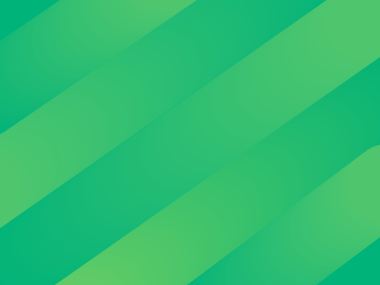 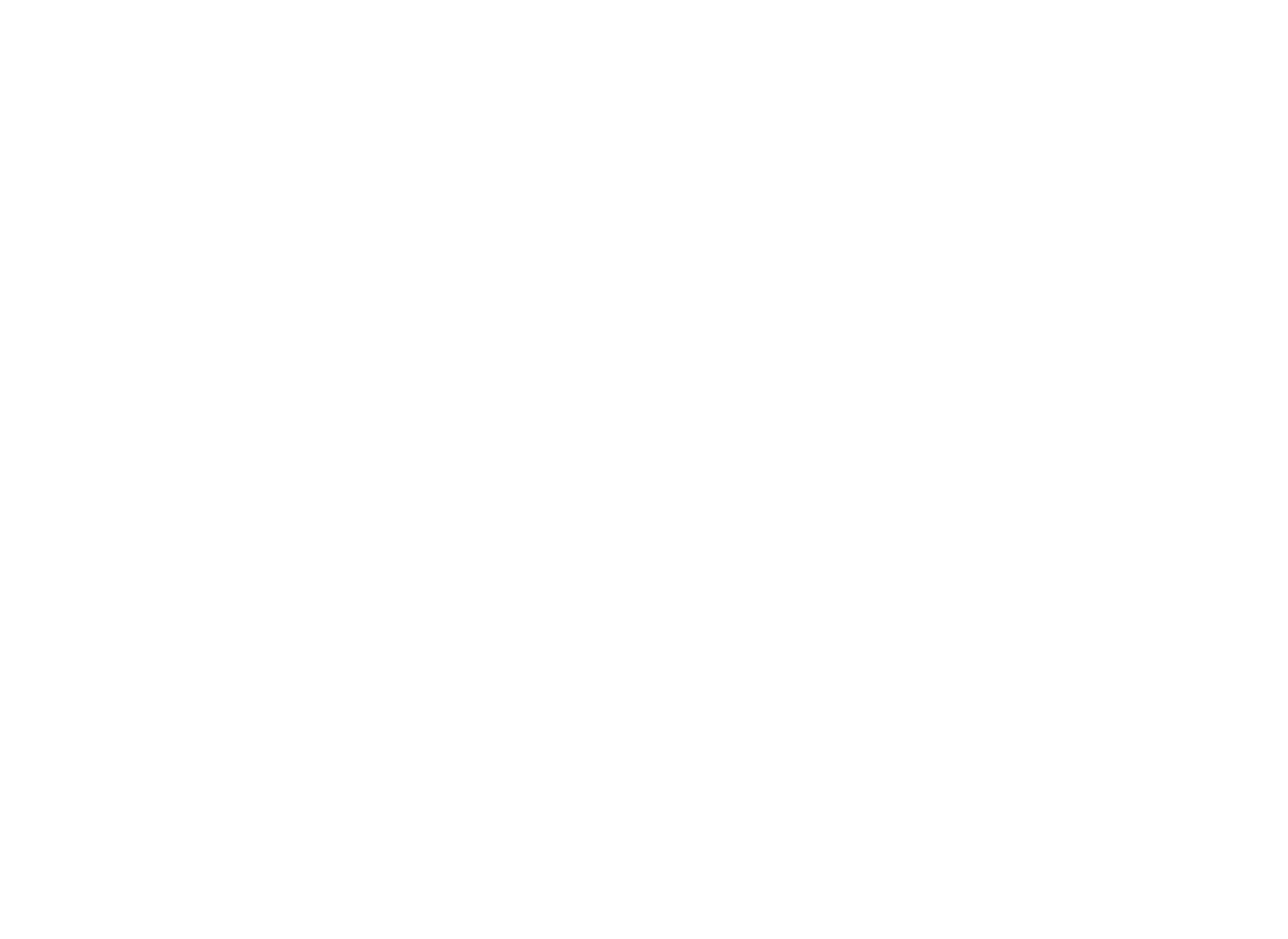 お得なクーポンを今すぐゲット
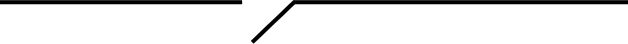 1000
円OFF
特別割引でさらにお得にお買い物
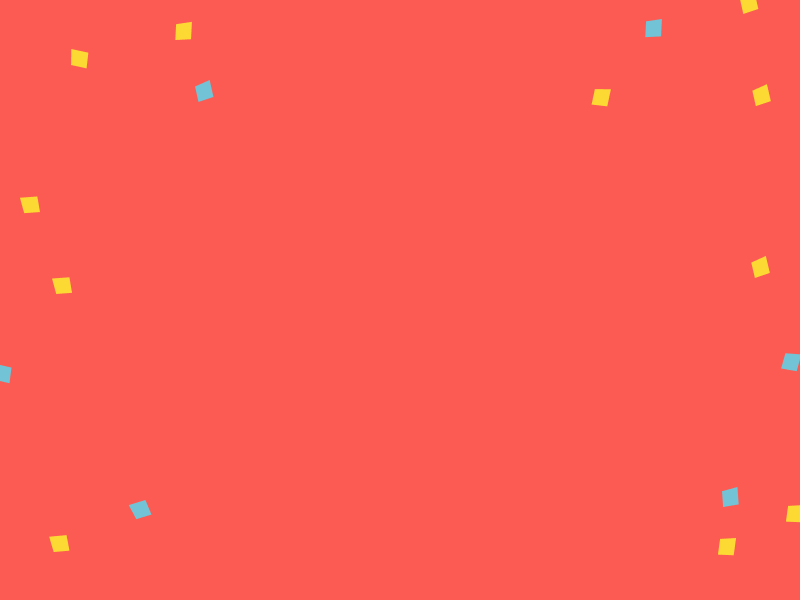 SPECIAL COUPON
＼期間限定クーポンを配布中！／
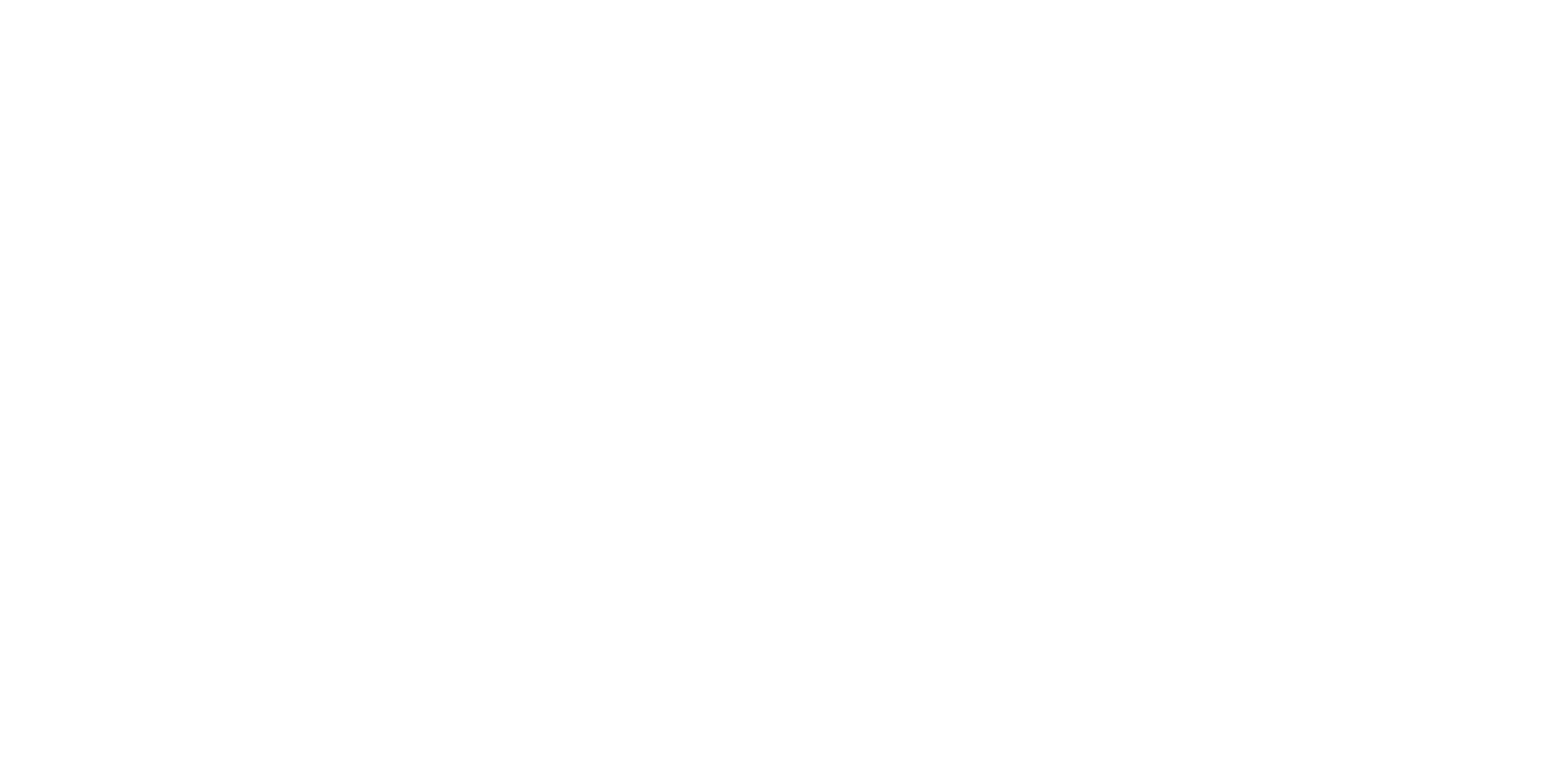 10% OFF
7/1(月)10:00まで
今すぐクーポンをGET
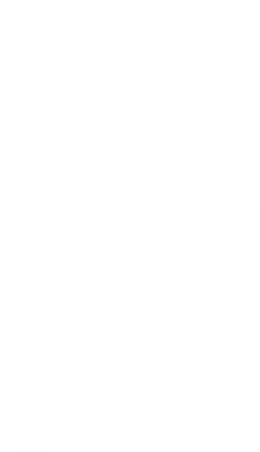 特別割引クーポン
プレゼント
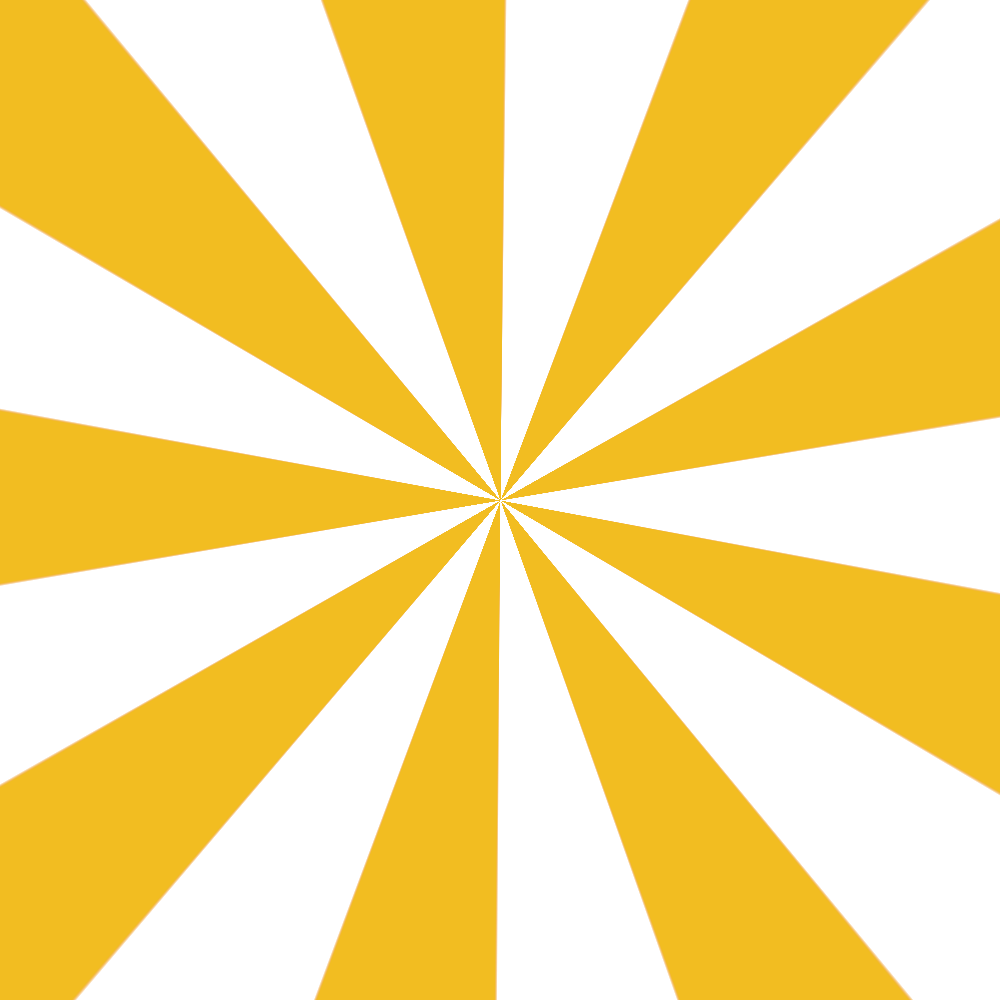 80
OFF
%
最
今だけ！期間限定
ク
ポン
大
クーポンを獲得する
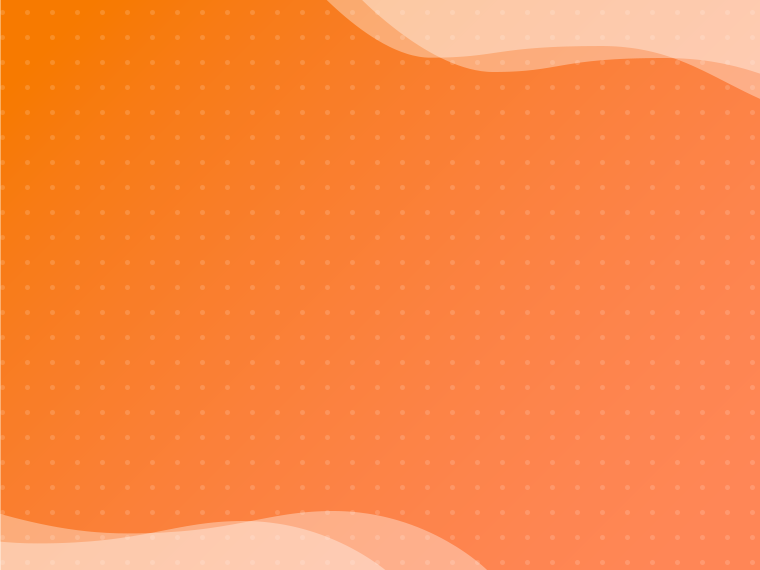 ロゴ
今すぐ使える！
70％引き
クーポンあります
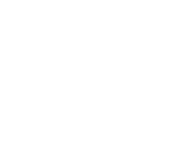 今だけの特別なクーポンでお得にショッピング
詳しくはこちら